Psycho-Education for Patients and Family Members
Session 7:Roadmap for Recovery (1)
7-1
[Speaker Notes: Slide 7-1—Roadmap for Recovery (1)
This presentation looks at recovery as following a predictable course (like a roadmap) through a series of four recovery stages. 
People in recovery are likely to experience particular physical and emotional changes and symptoms in each stage of recovery, and each stage brings particular relapse risks. Families are likely to witness these changes and symptoms.
This does not mean that every person or family will experience recovery in exactly the same way; although the general progression is predictable, every person in recovery will follow his or her own roadmap. 
A few people will progress from stage to stage smoothly, many will become “stuck” for a time in one stage, and others will veer off track completely before resuming their progress. 
Even though there will be variability, being aware of the stages of recovery can give people in recovery and their family members a basic idea of what to expect during recovery. 
Knowing what to expect can help people avoid pitfalls and stay on the road to recovery. 
Knowing what to expect also helps family members understand the recovery process and allows them to provide more support for the person in recovery.]
Recovery Stages
Stage 1: 	Withdrawal (1-2 weeks)
Stage 2: 	Early Abstinence or “Honeymoon”(following 1 month)		
Stage 3: 	Protracted Abstinence or “the Wall”(following 3-4 months)
Stage 4: 	Adjustment/Resolution(following 2 months)
7-2
[Speaker Notes: Slide 7-2—Recovery Stages 
Recovery stages we will discuss include
Stage 1: Withdrawal (first 1-2 weeks in recovery)
Stage 2: Early abstinence (sometimes called the “Honeymoon” stage) (following 1 month after the Withdrawal) 
Stage 3: Protracted abstinence (sometimes called “the Wall”) (following 3.5 months after the Honeymoon)
Stage 4: Adjustment and resolution (following 2 months after the Wall)]
Question:
After stopping substance use, how have your feelings and physical conditions changed over time?
1-3
[Speaker Notes: Slide 7-3—Question
Ask participants how their feelings have changed over time after stopping substance use.]
Stage 1: Withdrawal (1-2 weeks)
Characteristics
Physical detoxification
Cravings
Depression/anxiety
Low energy
Irritability
Exhaustion
Insomnia
Paranoia
Memory problems
Intense hunger
7-4
[Speaker Notes: Slide 7-4—Stage 1: Withdrawal 
The withdrawal stage begins when a person first stops using drugs and alcohol. 
This stage lasts from 1 to 2 weeks. 
Typical characteristics of the withdrawal stage (particularly for those who used methamphetamine or other stimulants) include
Physical detoxification
Intense cravings for the drug
Depression or anxiety
Low energy
Irritability or aggression
Exhaustion
Insomnia and extended periods of sleep
Paranoia
Memory problems and difficulty concentrating
Intense hunger
If people have been using other drugs heavily, such as tranquilizers, barbiturates, or heroin, or have been drinking alcohol heavily, they may experience symptoms of physical withdrawal from those substances, as well. 
The depression, anxiety, and paranoia people experience when first abstaining from stimulants are the direct result of the brain’s adjusting to the absence of a stimulant drug and, in most cases, are temporary. 
It is important for both people in this stage of recovery and their family members to understand that these emotions will pass, but such emotions can lead to suicidal thoughts or plans in the short term. If the depression, anxiety, or paranoia persists or is very severe, a psychiatric consultation may be recommended.]
Stage 1: Withdrawal (1-2 weeks)
Relapse Risk Factors (for those in outpatient treatment)
Powerful cravings
Paranoia
Depression
Fear of withdrawal symptoms
Disordered sleep patterns
Unstructured time
Proximity of triggers
7-5
[Speaker Notes: Slide 7-5—Withdrawal (Relapse Risk Factors) 
During the withdrawal stage, people tend to feel out of control of their lives. 
Symptoms such as paranoia, depression, fear of withdrawal, and disordered sleep patterns contribute to vulnerability to cravings, then relapse especially for those in outpatient treatment. 
Unstructured time and proximity to triggers also increase the risk of relapse.]
Stage 2: Early Abstinence or “Honeymoon” (following 1 month)
Characteristics
Increased energy and optimism 
Overconfidence 
Difficulty concentrating
Continued memory problems
Concern about     weight gain
Intense feelings
Mood swings
Other substance use
Inability to prioritize
Mild paranoia
7-6
[Speaker Notes: Slide 7-6—Stage 2: Early Abstinence or “Honeymoon”
The early abstinence stage is sometimes called the Honeymoon because it is the stage in which people often feel much better and start to think that their problems with substances are solved. 
This stage usually lasts for about 1 month after the Withdrawal stage.
Typical characteristics of the early abstinence stage (particularly for those who used metham­phetamine or other stimulants) include
Increased energy and optimism 
Overconfidence 
Difficulty concentrating 
Continued memory problems 
Concerns about weight gain 
Intense feelings 
Mood swings 
Other substance use 
Inability to prioritize 
Mild, continuing paranoia]
Stage 2: Early Abstinence or “Honeymoon” (following 1 month)
Relapse Risk Factors (for those in outpatient treatment)
Tiredness and stress due to “Workaholism”
Discontinuation of structure (including treatment)
Overconfidence
Secondary drug or alcohol use
Resistance to behavior change
7-7
[Speaker Notes: Slide 7-7—Early Abstinence (Relapse Risk Factors) 
During this stage, people’s moods typically improve, they have more energy, cravings diminish, and confidence and optimism increase. 
This increased energy leads some people to become overinvolved with their work; “workaholism,” in turn, may lead to relapse as recovering people in outpatient treatment because of:
Becoming overtired and stressed 
Discontinuation of structure and decrease in their involvement in treatment and other recovery activities 
Overconfidence also may cause problems; people in recovery may start to believe “I’ve got this substance problem licked.” This belief can lead them to think that they
No longer need treatment 
Can safely be around friends and family members who still are using drugs or go to places where they used drugs 
Can safely use a drug other than their “problem” drug or drink alcohol 
Exposure to triggers and using secondary drugs or alcohol often may lead to relapse to metham­phetamine or other stimulant use. 
People in this stage also may experience resistance to continued behavior change.
People in recovery in this stage need to
Recognize the risks in this stage of recovery 
Learn to channel Honeymoon energy toward specific recovery tasks, putting together a solid structure of activities to build momentum that will carry them through subsequent recovery stages]
Stage 3: Protracted Abstinence or “the Wall” (following 3-4 months)
Characteristics
Low energy
Return of cravings
Return to old behaviors
Continued lifestyle changes
Positive benefits from abstinence
Anger and depression
Emotional swings
Paranoia or suspicion
Unclear thinking
Isolation
Weight gain
Family adjustment and conflict
8-8
[Speaker Notes: Slide 7-8—Stage 3: Protracted Abstinence 
The protracted abstinence stage typically lasts for about 3 to 4 months after the Honeymoon stage. 
This stage (sometimes called the Wall) brings a shift back from the high of the Honeymoon phase to a period of low energy and an emotional state often characterized by apathy, depression, and anhedonia (inability to experience pleasure). 
This shift is likely even though people in recovery are continuing to make positive changes in their lives and are beginning to reap the benefits of recovery.
Common characteristics of this stage of recovery include
Low energy
Return of cravings
Return to old behaviors
Continued lifestyle changes
Positive benefits from abstinence 
Anger and depression
Emotional swings 
Episodes of paranoia or suspicion
Unclear thinking 
Isolation
Weight gain 
Family adjustment and conflict
It is important for people in recovery and their family members to know that the changes of this stage are the result of a continuing healing process in the brain and that, if people remain abstinent, their brain chemistry will stabilize and the negative emotions and the low energy of this stage will pass.]
Stage 3: Protracted Abstinence or “the Wall” (following 3-4 months)
Relapse Risk Factors (for those in outpatient treatment)
Increased emotionality
Breakdown of structure
Behavioral “drift”
Interpersonal conflict
Decreased ability to feel pleasure
Loss of motivation
Insomnia
Low energy/fatigue
Paranoia
Secondary drug use
Relapse justification
8-9
[Speaker Notes: Slide 7-9—Protracted Abstinence (Relapse Risk Factors) 
Relapse factors for those in outpatient treatment common to this stage include:
Increased emotionality
Breakdown of structure 
Behavioral “drift”
Interpersonal conflict 
Decreased ability to feel pleasure
Loss of motivation 
Insomnia 
Low energy/fatigue
Paranoia 
Secondary drug or alcohol use
Relapse justification 
The person in recovery is particularly vulnerable to relapse during the protracted abstinence stage because the person often perceives that the negative emotional states and low energy common to this stage will persist indefinitely. 
The person in this stage of recovery may begin to think that if recovery feels this bad, it may not be worth it. 
This thinking, and the low energy and fatigue, can lead to behavioral drift, a gradual letting go of the structure (including treatment activities and 12-Step or mutual-help group meetings) and other behavioral changes the person has worked hard to achieve. 
As structure breaks down, the person may experience more thoughts about using drugs or alcohol and begin to create justifications for use. 
It is critical that the person in recovery anticipate the Wall and understand it is a temporary phase.
It is critical that a person in recovery remain in treatment and continue the behavioral changes already made to this point to avoid a sequence of inertia, boredom, loss of recovery focus, relapse justification, and, finally, relapse. 
Good self-care, particularly regular exercise, and the understanding and support of family members can greatly help a person negotiate this phase successfully.]
Stage 4: Adjustment and Resolution (following 2 months)
Characteristics
Feelings of accomplishment
Continued lifestyle and relationship change
People in this stage need to shift from learning new skills to:
Maintaining a balanced lifestyle
Monitoring for relapse signs
Accepting that recovery is a life-long process
Developing new areas of interest
8-10
[Speaker Notes: Slide 7-10—Stage 4: Adjustment and Resolution 
The adjustment/resolution stage typically lasts for about 2 months following the Wall stage. 
Although a person is well past physical withdrawal and may have mended from many or most of the physical effects of substance use, recovery is far from complete. 
There often is a great feeling of accomplishment at having passed the Wall stage. 
This feeling can result in a false sense that, finally, one’s life can return to pretreatment normalcy. 
People in recovery who successfully cope with this stage (and their family members) must rec­ognize that the lifestyle and relationship changes made are now the new definition of “normal.” 
Once people have completed treatment, they need to shift from learning new skills to
Maintaining a balanced lifestyle
Monitoring for relapse signs 
Recognizing and accepting that recovering from addiction is a lifelong process
Developing new areas of interest 
Because of increasing emotional stability in this stage, the person may be ready to address signifi­cant, and sometimes volatile, underlying issues that were avoided or had not emerged before.]
Stage 4: Adjustment and Resolution (following 2 months)
Relapse Risk Factors
Secondary drug or alcohol use
Feeling “cured” and relaxing vigilance for relapse signs
Relaxation of structure
Return to relationships with people who use substances
Neglect recovery activities, losing the momentum of recovery
Neglect exercise and other self-care activities
8-11
[Speaker Notes: Slide 7-11—Adjustment and Resolution (Relapse Risk Factors) 
Because cravings occur less often and feel less intense by this stage of recovery, people may
Believe that they now can use a secondary drug safely 
Relax their vigilance for relapse signs 
Relax the recovery structure they have created, putting themselves in high-risk situations 
Return to relationships with people who use stimulants 
Neglect recovery activities, losing the momentum of recovery 
Neglect exercise and other self-care activities 
People in recovery and their families also may struggle with acceptance of the addiction and the lifelong nature of recovery. 
Emerging or reemerging emotional or relationship issues may cause distress and a desire to use drugs or alcohol; these issues need to be addressed in a counseling or treatment setting to avoid possible relapse.]
Stage 4: Adjustment and Resolution (following 2 months)
Necessary Lifestyle Balance
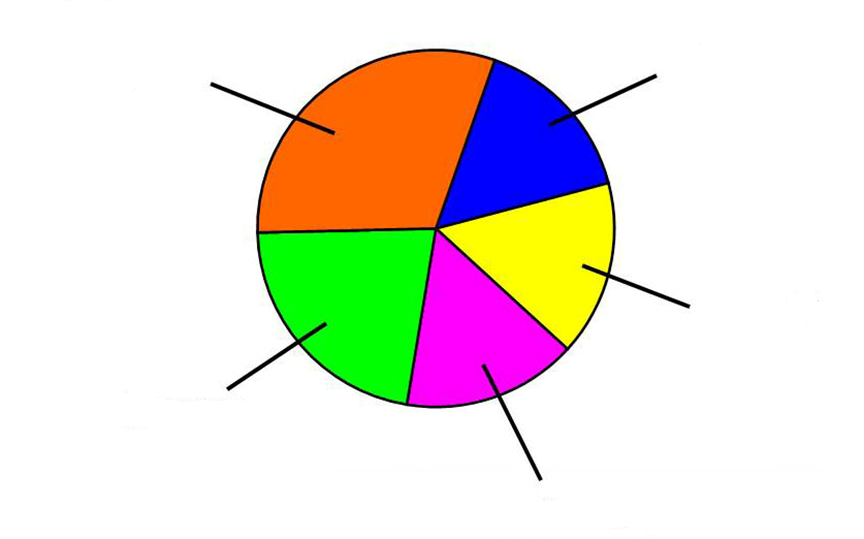 Sleep
Work
Leisure
Recovery Activities
Relationships
8-12
[Speaker Notes: Slide 7-12—Adjustment and Resolution (Necessary Lifestyle Balance) 
A critical task for this stage of recovery (and in the future) is developing balance in one’s life. 
This representation of a recovery pie illustrates the lifestyle balance necessary to sustain ongoing abstinence and sobriety. 
Every individual needs to find the optimal balance that works. 
Families can help people in recovery find and maintain this balance in their lives.]
Question:
Why is it important to have a structured lifestyle in the process of recovery?
1-13
[Speaker Notes: Slide 7-13—Question
Ask participants why it is important to have a structured lifestyle in the process of recovery?]
Structured Lifestyle
Self-designed structure:
Helps eliminate avoidable triggers
Makes the concept of “one day at a time” concrete
Reduces anxiety
Counters the drug-using lifestyle
Provides a basic foundation for ongoing recovery
7-14
[Speaker Notes: Slide 7-14—Structured Lifestyle
The structured lifestyle is an important part of treatment. 
For patients in outpatient treatment, a structured lifestyle must be established especially at the Withdrawal stage. With the help of their family members, they must learn to design their own structure.
Patients in residential facilities usually follow the structure provided under the treatment program, but they should understand the importance of having a structured lifestyle in recovery and apply it after leaving the TRC. 
Creating structure by scheduling their time can help people in recovery feel more in control of life. 
Self-designed structure
Helps eliminate avoidable triggers by providing a plan to avoid them
Makes the concept of “one day at a time” concrete 
Reduces anxiety 
Counters the drug-using lifestyle 
Provides a basic foundation for ongoing recovery 
Patients need to learn to schedule their time outside treatment. 
Family members can help by supporting the patients’ scheduling efforts.]
Structured Lifestyle
Building Blocks of Structure
7-15
[Speaker Notes: Slide 7-15—Structured Lifestyle (Building Blocks of Structure)
With the help of their counselor and family members, people in recovery create structure by organizing and planning their time using schedule sheets. 
The building blocks of a person’s structure should incorporate new drug-free behavioral options, such as
Treatment activities
Interest in new or long-dormant recreational/leisure activities 
Attending 12-Step or self-help group meetings 
Work, school, or volunteer activities 
Physical exercise and sports 
Activities with friends who are drug free 
Time scheduling
Family-related events 
Spiritual activities
“Island building” (planning specific events or “islands” of rest, relaxation, or fun to look forward to)
The end result is a daily plan for activities that promotes recovery and reduces the possibility of boredom, impulsive decision making, exposure to triggers, and relapse.]
Structured Lifestyle
Scheduling Pitfalls
Unrealistic schedules
Unbalanced schedules
Imposed schedules
No support from significant others
Holidays, illness, and other changes
7-16
[Speaker Notes: Slide 7-16—Structured Lifestyle (Scheduling Pitfalls)
Scheduling should be a positive experience, but sometimes scheduling can become tedious or stressful. 
Some scheduling problems that a person in recovery can encounter include
Unrealistic schedules (for example, working 8 hours, taking children to an afterschool activity, attending an aftercare session, attending a 12-Step meeting, and exercising—all in 1 day) 
Unbalanced schedules (not enough or too much leisure time, for example) 
Imposed schedules (allowing others to tell one what to do and when to do it, for example, rath­er than choosing activities oneself)
No support from significant others
Holidays, illness, and other changes that can disrupt one’s schedule 
It is important that patients in treatment work closely with their counselor to learn how to schedule appropriately and to plan for coping with unusual events that disrupt the schedule. 
It is equally important that family members support patients’ efforts to schedule their time. 
Scheduling and creating structure in one’s life is a skill that needs to be practiced.]